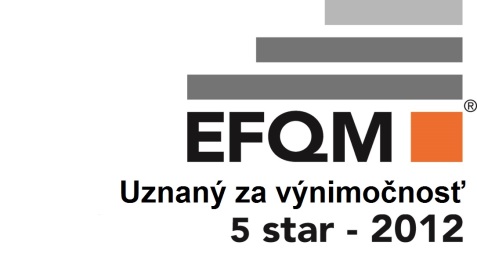 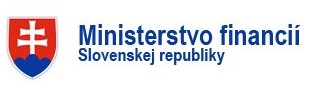 Prezentácia pre SAF Studené, 21. januára 2015
Štefan Adamec
Poradca štátneho tajomníka
Ministerstvo financií Slovenskej republiky
Témy
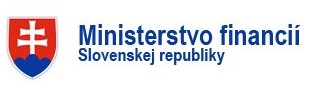 Investičný plán pre Európu a EFSI
Súvislosti:

V dôsledku hospodárskej a finančnej krízy klesli investície v EÚ o približne 15 % od svojho vrcholu v roku 2007. 
Investície sú brzdené neistotou ohľadom hospodárskeho výhľadu a vysokou úrovňou verejného a súkromného dlhu v niektorých častiach EÚ
Investičný plán pre Európu môže pomôcť spárovať projekty s existujúcou likviditou a nasmerovať finančné prostriedky tam, kde sú potrebné.
Predseda Juncker označil Investičný plán pre Európu za svoju absolútnu prioritu; prezentoval ho 26. novembra 2014 (len tri týždne po nástupe do funkcie). 
18. decembra, tento plán na svojom zasadnutí schválila Európska rada.
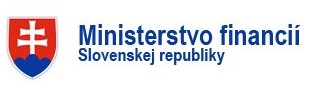 Investičný plán pre Európu a EFSI
Jednou z hlavných priorít novej EK je podpora investícií a naštartovanie hospodárskeho rastu a tvorby pracovných miest.

Kľúčovým prvkom tohto plánu bude Európsky fond pre strategické investície (EFSI), ktorý by mal byť vybudovaný v prvej polovici roka 2015. 
EK a EIB očakávajú od tohto nástroja mobilizáciu investícií na úrovni približne 315 mld. EUR, ktoré by mali byť v rokoch 2015 až 2017 investované do strategickej infraštruktúry (energetika, doprava), inovácií, vzdelávania a podpory malých a stredných podnikov.
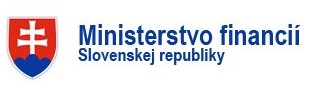 Investičný plán pre Európu a EFSI
Plán je postavený na 3 pilieroch a to:

vytvorenie nového Európskeho fondu pre strategické investície – EFSI (schválený Radou 18.12.2014 a návrh legislatívy oznámený EK 13.1.2015),
identifikácii zásobníka hodnoverných projektov (spracovaný špeciálnou skupinou EK/EIB/členské štáty – obsahuje indikatívny zásobník 2000 projektov v objeme 1 300 mld. EUR),
vytvorení optimálneho rámca podmienok ku zvýšeniu záujmu o investovanie v Európe (úprava regulácie a podmienok pre investovanie sa začala. Komisia zintenzívni najmä úsilie v rámci Programu regulačnej vhodnosti a efektívnosti (REFIT).
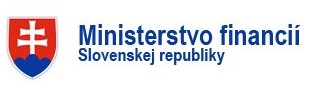 Investičný plán pre Európu a EFSI
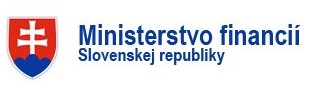 Investičný plán pre Európu a EFSI
Zoznamy projektov boli identifikované podľa týchto troch hlavných kritérií:

projekty s pridanou hodnotou pre EÚ podporujúce ciele EÚ,
hospodárska životaschopnosť a hodnota – prednosť majú projekty s vysokými sociálno-ekonomickými prínosmi,
projekty, ktoré sa môžu začať najneskôr do nasledujúcich troch rokov, t. j. primerané očakávanie kapitálových výdavkov v období 2015 – 2017.
14. 11.2015 bol zaslaný indikatívny zásobník projektov za SR 
za takmer 30 mld. EUR v 125 projektoch z toho tretina v dopravnej infraštruktúre. Iné sektory boli energetická únia, vedomostná a digitálna ekonomika, sociálna infraštruktúra, zdroje a životné prostredie.
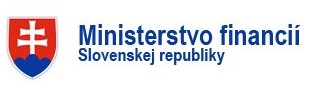 Investičný plán pre Európu a EFSI
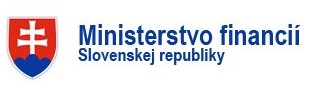 Investičný plán pre Európu a EFSI
Zverejnenie materiálov k Investičnému plánu pre Európu formou:

osobitného programu na investičnej konferencii Tatra Summit  dňa 2.12.2014 v Bratislave
formou tlačových správ
zverejnením na web stránkach Ministerstva financií SR časti medzinárodné vzťahy / európske záležitosti dňa 17.12.2014. 

Linka: http://www.finance.gov.sk/Default.aspx?CatID=9969 obsahuje:
všeobecnú informáciu k iniciatíve,
hyperlinku ku slovenskej verzii Investičného plánu pre Európu,
hyperlinku ku anglickej verzii záverečnej správy špeciálnej pracovnej skupiny pre spracovanie zásobníka projektov
zásobník projektov EK
zásobníky projektov podľa členských krajín.
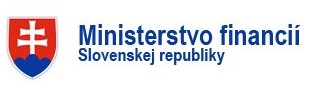 Aktuálna situácia v oblasti prípravy návrhu k dani z finančných transakcií (FTT)
Obsah:

Krátka história k príprave návrhu FTT
Politické vyhlásenie ministrov z mája 2014
Stav rokovaní na konci roka 2014
Pokračovanie prípravy legislatívneho návrhu (FTT naďalej politickou prioritou novej Európskej komisie v daňovej oblasti)
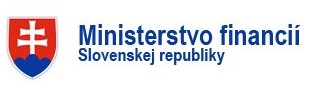 Aktuálna situácia v oblasti prípravy návrhu k dani z finančných transakcií (FTT)
Komisia 28. septembra 2011 predložila Rade návrh smernice o spoločnom systéme dane z finančných transakcií (FTT).  
Cieľom návrhu bolo, aby finančný sektor spravodlivou mierou prispel na náklady krízy a zároveň aby sa zabránilo rozdrobeniu jednotného trhu a aby sa vytvorili primerané demotivačné faktory pre transakcie, ktorými sa nezvyšuje efektívnosť finančných trhov. 
Jednomyseľnú dohodu všetkých ČŠ  nebolo možné dosiahnuť v primeranej lehote. Niekoľko ČŠ (vrátane SR) podporilo preskúmanie FTT v rámci posilnenej spolupráce. 
Rozhodnutie, ktorým sa formálne povoľuje posilnená spolupráca medzi 11 ČŠ, sa prijalo na zasadnutí Rady ECOFIN 22. januára 2013. 
Formálny návrh smernice, ktorou sa vykonáva posilnená spolupráca v oblasti dane z finančných transakcií, zaslala Komisia Rade 14. februára 2013.
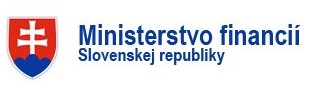 Aktuálna situácia v oblasti prípravy návrhu k dani z finančných transakcií (FTT)
Keďže ani rozsiahle práce v užšom kruhu participujúcich štátov nezaznamenali progres na základe formálneho návrhu smernice zo strany EK, ministri financií desiatich zúčastnených ČŠ dňa 6. mája 2014 vydali politické vyhlásenie, kde uviedli:

odhodlanie sfinalizovať schodné riešenia pri FTT do konca roka 2014 s implementáciou prvého kroku od 1.1.2016;
postupné zavedenie harmonizovanej FTT, ktoré sa najprv sústredí na zdanenie akcií a niektorých derivátov;
ak si niektorý z participujúcich ČŠ bude chcieť zachovať svoje existujúce vnútroštátne dane typu FTT, malo by mu to byť umožnené.
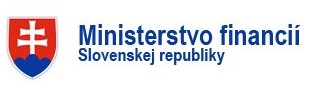 Aktuálna situácia v oblasti prípravy návrhu k dani z finančných transakcií (FTT)
Hoci sa dosiahol určitý pokrok v zbližovaní názorov ČŠ v súvislosti 
s rozsahom pôsobnosti FTT pre transakcie s akciami, 
rozsah pôsobnosti FTT pre deriváty, 
ako aj zásady zdaňovania (princíp rezidencie vs. emisie) pre obidva druhy transakcií zostáva zdaňovanie oblasťou s hlavnými nevyriešenými otázkami.
Počas sledovaného obdobia sa vyvinula snaha riešiť aj otázky prerozdelenia príjmov (revenue sharing/allocation), avšak participujúce ČŠ sa nedokázali zhodnúť na spôsobe rozdelenia príjmov, ktoré by bolo prijateľné pre všetkých.
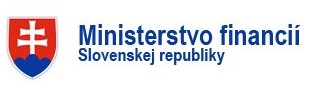 Aktuálna situácia v oblasti prípravy návrhu k dani z finančných transakcií (FTT)
Práca novej EK by sa mala v roku 2015 zintenzívniť a mala by sa zamerať na podporu schválenia legislatívnych návrhov, ktoré boli síce predložené predchádzajúcou EK, ale sú považované za kľúčové, kde EK radí aj FTT (návrh smernice Rady, ktorou sa zavádza posilnená spolupráca v oblasti dane z finančných transakcií). 
Predpokladáme teda pokračovanie rokovaní o návrhu k FTT na úrovni participujúcich 11 ČS posilnenej spolupráci, ako aj na úrovni všetkých 28 ČŠ, aby sa zabezpečilo, že riešenia, ktoré sa v konečnom dôsledku identifikujú, sú životaschopné, z právneho hľadiska v poriadku a v súlade s pravidlami vnútorného trhu. 
Zároveň je možné očakávať politický tlak zo strany väčších participujúcich ČŠ (napr. FR, IT) v záujme urýchlenia schválenia legislatívy k zavedeniu FTT.
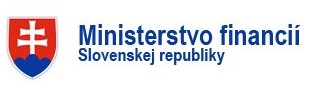 Aktuálna situácia v oblasti prípravy návrhu k dani z finančných transakcií (FTT)
SR je jedným zo štátov zapojených do posilnenej spolupráce na príprave návrhu FTT, avšak nie bezvýhradne. Už v rámci predbežného stanoviska k návrhu smernice Rady na zavedenie FTT formou posilnenej spolupráce uviedlo a následne opakovane prezentovalo svoje vnútroštátne „red – lines“: k predmetnému návrhu, kde patrili najmä:

vyňatie štátnych dlhopisov a ŠPP z rozsahu smernice;
vyňatie penzijných schém;
vyjasnenie a prípadné vylúčenie nefinančných inštitúcií, výrobných a energetických spoločností vykonávajúcich finančné operácie za účelom riadenia svojich rizík a likvidity;
vyňatie HZL (hypotekárne záložné listy) a podnikov kolektívneho investovania do prevoditeľných cenných papierov.
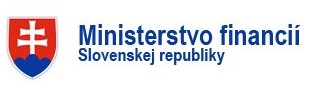 Ďakujem za pozornosť
Ministerstvo financií SR	
Štefanovičova 5
817 82 Bratislava
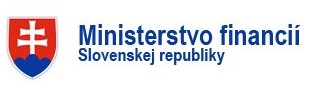